Microsoft FAST Technologies for the most demanding Enterprise Search
Guest speaker:
Marc Van de Woestijne  from JobAt

Dirk Fierens Solution Advisor Microsoft
Agenda
Introduction to Microsoft Search

The different flavors of FAST

Demonstration of some live sites

Testimonial of JobAt solution based on FAST

Conclusion and Q&A
VisionEnterprise search will change the way people interact with information
Searchwill beeverywhere
Search willenable uniqueuser experiences
Search willchange the way people do business
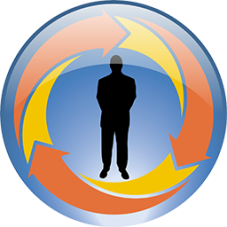 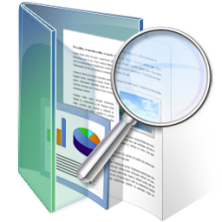 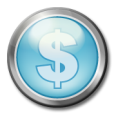 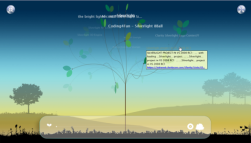 Microsoft’s Enterprise Search Today
Entry-level
Solution
Infrastructure
Solution
High-end
Solution
Enterprise search tightly integrated with a business productivity infrastructure
Best-in-classenterprise search for the most demanding applications
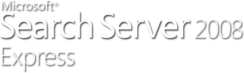 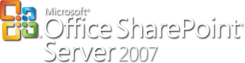 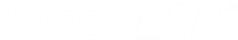 Enterprise search available as a free download
Acquisition of FAST
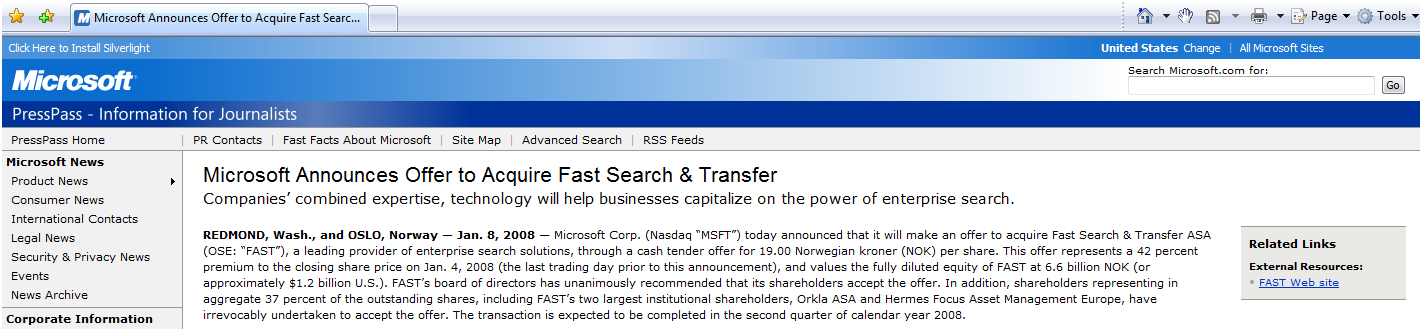 Microsoft is in the Leaders Quadrant
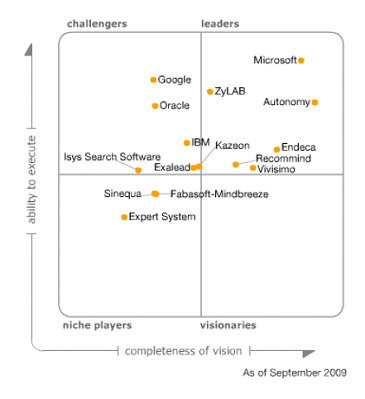 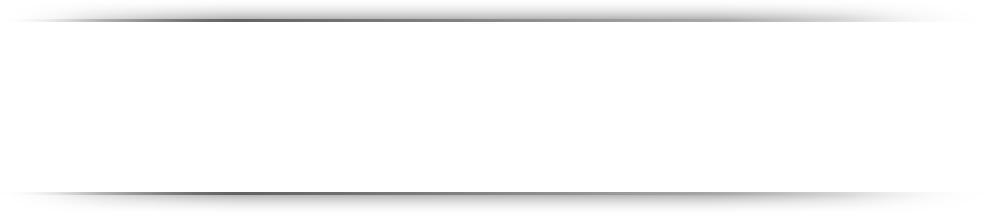 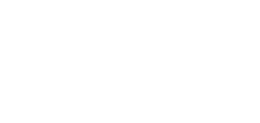 Gartner Magic Quadrant for Information Access Technology, 2009
The Magic Quadrant is copyrighted September 2009 by Gartner, Inc. and is reused with permission. The Magic Quadrant is a graphical representation of a marketplace at and for a specific time period. It depicts Gartner's analysis of how certain vendors measure against criteria for that marketplace, as defined by Gartner. Gartner does not endorse any vendor, product or service depicted in the Magic Quadrant, and does not advise technology users to select only those vendors placed in the "Leaders" quadrant. The Magic Quadrant is intended solely as a research tool, and is not meant to be a specific guide to action. Gartner disclaims all warranties, express or implied, with respect to this research, including any warranties of merchantability or fitness for a particular purpose. This Magic Quadrant graphic was published by Gartner, Inc. as part of a larger research note and should be evaluated in the context of the entire report. The Gartner report is available upon request from Microsoft.

SOURCE: Gartner, Inc., “Magic Quadrant for Information Access  Technology”
Agenda
Introduction to Microsoft Search 

The different flavors of FAST

Demonstration of some live sites

Testimonial of JobAt solution based on FAST

Conclusion and Q&A
Search… to drive your Business
Connecting people to information, driving better outcomes
On a company website
On a corporate network
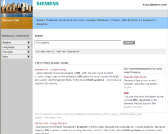 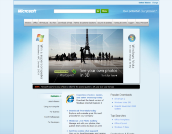 [Screenshot]
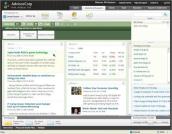 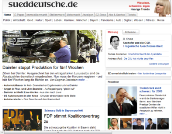 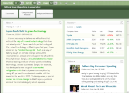 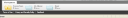 Increasing Revenue
Quality business decisions
Production time
Cutting 
Costs
Production time
High end Search foundation
Search helps your customers get what they want.
Search helps your employees get their jobs done.
Enterprise Search Product Portfolio in Wave 2010
Products to Meet Every Customer Need
Solutions for Internet Business
Solutions for Business Productivity
FAST Search 
for SharePoint Internet Sites
FAST Search 
for SharePoint
FAST Integrated 
with 
SharePoint
SharePoint Server for Internet Sites
SharePoint Server
FAST Search 
For Internet Business
FAST Search 
for Internal Applications
FAST Stand-alone
Search Server 
Express
Entry-Level
Solutions
FAST Search for SharePointBusiness Productivity Proposition
Microsoft Enterprise Search- Productivity
Products for Every Customer Need
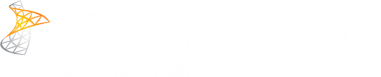 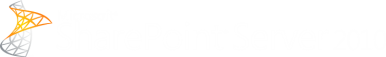 Complete intranet search
High end search delivered through SharePoint
Common across the product line
Common Connector Framework (BDC)
 APIs and developer Experience
 Admin & deployment capabilities
 Operations advantages (SCOM, scripting)
Common UI Framework
 Social search features and integration
 SharePoint platform integration 
 End user and site administrator enablement
FAST Search Extends SharePoint Server
Superset of capabilities; common base functionality and platform
Best High-End Content Search based on FAST ESP
FAST Search 
for SharePoint
Common query and federation APIs
Common connectors and content APIs
Content search
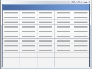 End 
Users
Content + 
Profiles
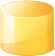 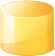 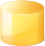 People search
Unique Social Search 
from SharePoint Server 2010
SharePoint Server
2010
Common IT Pro and developer experience
SharePoint Server 2010
FAST Search for SharePoint
FAST Search for SharePoint
Summary of architectural elements
Other
Site Collection Level Admin UI
- Keyword Management
- User Context Management
- Site Promotion/Demotion
PowerShell
Schema configuration
Admin configuration
Deployment configuration
Central Administration UI 
Property mapping
Property extraction
Spell-checking
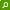 Administration and Schema Object Model
Content
 Processing
And 
Linguistics
Connectors:
- SharePoint
- File Traverser
- Web 
- BDC
- Exchange
- Notes
- Documentum
Indexing
Security 
Access
Module
SharePoint 
Front-end
Content
Content
Query Object Model
Custom 
front-end
Search
Query and 
Result 
Processing
Query Web Service
Content
Connectors:
- Web Crawler
 JDBC
Federation 
Object Model
Monitoring Services
Microsoft System Center Operations Manager
People Search
OpenSearch or other Sources
!
!
FAST Search for SharePoint User Interface
Visual and conversational interaction with precise control
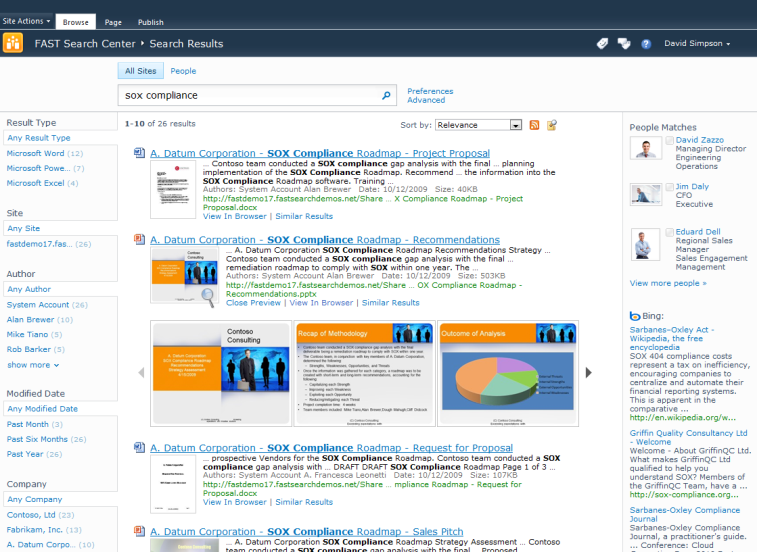 Deep Federation
Thumbnails
Sorting
Similar Results
Previews
Built on SharePoint Search Center
Leverages all of innovations in SharePoint
Open Web Parts, Federation, query suggestions, related queries, Did you mean?
Visual results connects users with content
Thumbnails  for Word and PowerPoint
Visual Best Bets highlight premium content 
Preview in browser without leaving the results
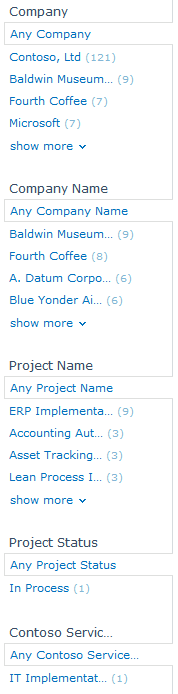 Deep Refinement and Sorting
Enables precise control of results
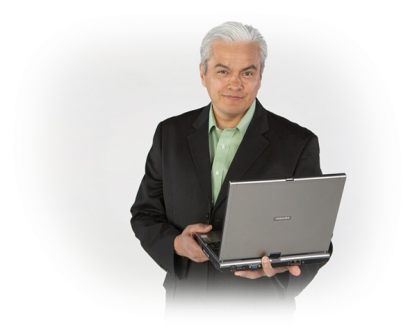 Enables conversational experience across all of the results
You will never miss any content 
Enabling better findability and exploration
Discover non-obvious relationships across the entire result set

Exact counts shows relative weight
Provides analytic view of your results
Indicates priority and importance
The right lever to slice and dice your content

Sort on any field
Empower the user to use the relevance model that best fits their needs
Rearrange the result set to meet specific criteria
Alphabetical, numeric, and date
Out of the Box
Sorting Options
Exact Counts
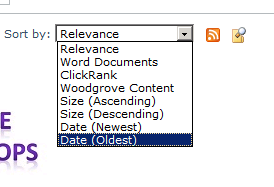 Connect with people and expertise
and streamline how you find and collaborate with others
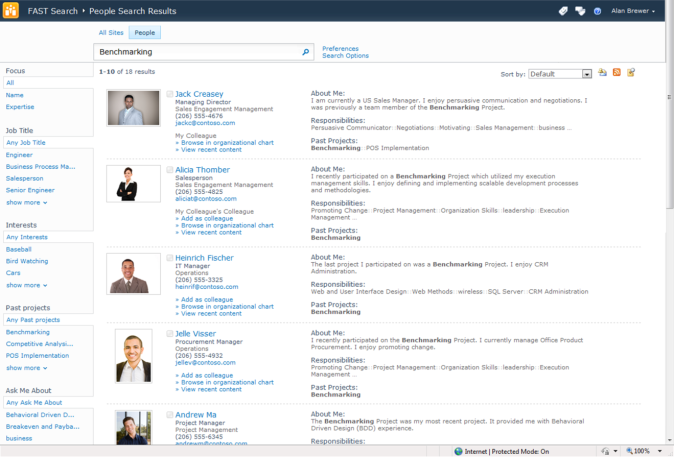 Phonetic name lookup
Filter by title, expertise & other attributes
Expertise matching
Real-time
presence
Org browsing
Find recent content
Use MySite profile pages
that recognize and track your colleagues and make it easier to share your work with others
Find people
with address book search that matches names phonetically & lets you browse organizations
Discover expertise
based on terms matched frommined Outlook inbox data and SharePoint MySite profiles
Eliminate Compromise
IT Pro perspective
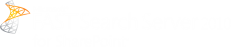 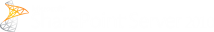 Demo
FAST Search on Microsoft’s intranet
FSIS Overview
FAST Search Server 2010 for Internet Sites
FAST Search for Internet Sites
A platform for creating search-driven experiences that …
Connectpeople with what they want
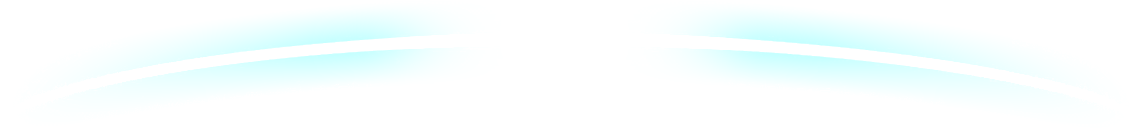 [Screenshot of Design Interface]
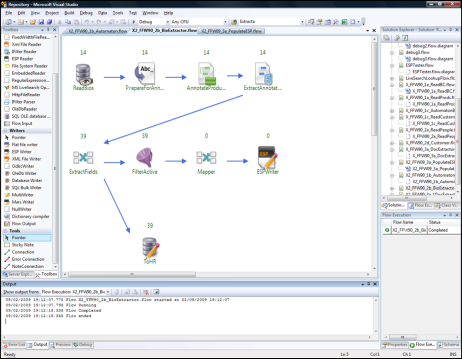 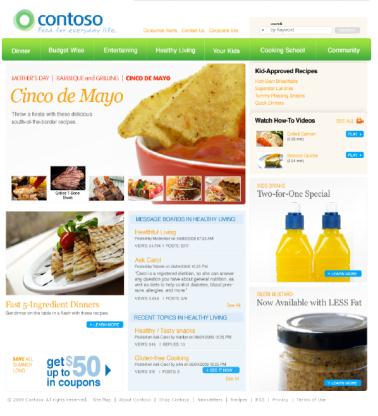 [Screenshot of Web Experience]
Adaptas content, community & customer interests change
Guidecustomers to actions that drive revenue
Engaging Experiences—Made Easier
FAST Search for Internet Sites is an enabling technology
Connect
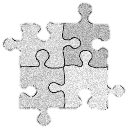 FederatedOff-site Content
Search-generatedTopic Pages
Interactive Product Experiences
Blended User-generated Content
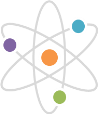 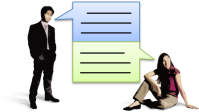 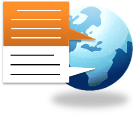 Adapt
Recommendations& Personalization
Dynamic, VisualNavigation
Location-based & Mobile Search, Content
Social Ranking & Tagging
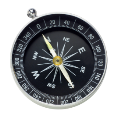 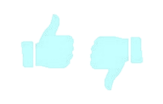 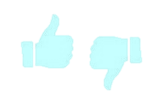 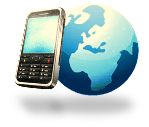 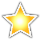 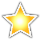 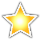 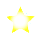 Guide
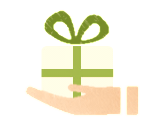 Promotions and Cross-sell
Targeted Lead Generation
One-stopAccount Servicing
InteractiveCustomer Support
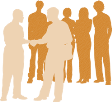 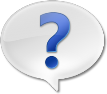 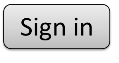 FSIS vision pillars
FSIS Overview
FAST Search Designer
for Developers
Visually develop, debug, and profile flows
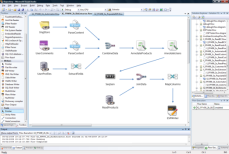 Engine
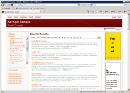 FAST Search Business Manager
for IT and Business Managers
Deploy, start/stop, and monitor flows
Set triggers that govern which IMS flows to use on different parts of a page
Integrated A/B testing
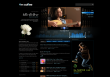 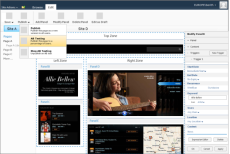 UI Toolkit
User Experience
IMS
ESP 5.3 SP3
CTS
Engine
Engine
Engine
Engine
Content
Index
…
…
Engine
Engine
Agenda
Introduction to Microsoft Search 

The different flavors of FAST

Demonstration of some live sites

Testimonial of JobAt solution based on FAST

Conclusion and Q&A
Agenda
Introduction to Microsoft Search 

The different flavors of FAST

Demonstration of some live sites

Testimonial of JobAt solution based on FAST

Conclusion and Q&A
Agenda
Introduction to Microsoft Search 

The different flavors of FAST

Demonstration of some live sites

Testimonial of JobAt solution based on FAST

Conclusion and Q&A
Turn information into business outcomes through engaging experiences.
Social
Connect and collaborate to apply your talent more effectively
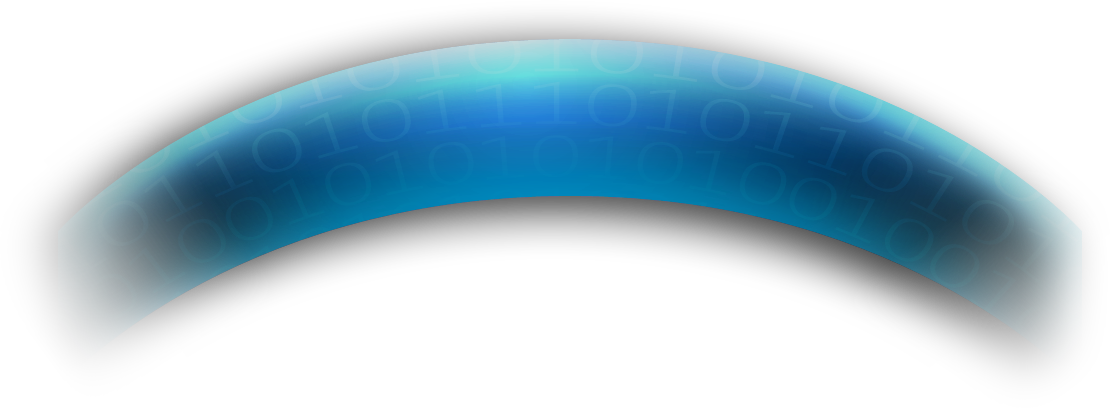 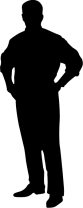 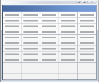 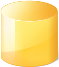 Conversational
Change how you interact with information, giving you better answers
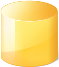 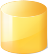 Visual
Help you identify patterns and discover new insights
ContextualTailored to your role, task, and perspective, making you more productive
Enterprise Search Content
More information:
Search info on Technet
http://technet.microsoft.com/en-us/enterprisesearch/default.aspx

Enterprise resource center on MSDN
http://msdn.microsoft.com/en-us/office/bb335345.aspx

Search areas on Sharepoint.microsoft.com
http://sharepoint2010.microsoft.com/product/capabilities/search/Pages/default.aspx

Enterprise Search solutions
http://www.microsoft.com/enterprisesearch/en/us/Solutions.aspx